Operation Phakisa: Agriculture, Land Reform and Rural DevelopmentPresentation to the Portfolio Committee on Agriculture, Forestry and Fisheries
14 November 2017
Background of Operation Phakisa
In August 2013, President Jacob Zuma undertook a State Visit to Malaysia where he was introduced to the Big Fast Results Methodology.
Through this methodology the Malaysian government achieved significant government and economic transformation within a short period of time.
They addressed national key priority areas such as poverty, crime and unemployment.
With the support of the Malaysian government, the Big Fast Results approach was adapted to the South African context. 
Operation Phakisa is a results-driven approach, involving setting clear plans and targets, on-going monitoring of progress, and making these results public.
To highlight the urgency of delivery the approach was renamed to Operation Phakisa (“phakisa” meaning “hurry up” in Sesotho).
What is the Operation Phakisa Methodology?
How far are we in implementing the methodology?
NDP and 9PP (RAAVC) compels us to review the development agenda for Agriculture & Land Reform
8
5
4
2
1
6
External account-ability
7
Set-up institutional arrangements
Lab
Monitoring
Open Day
Delivery
Strategic Direction
3
Launch
Processes of the lab phase
Post lab
Pre-lab
Scoping
Lab
Proposal
National Development Plan Vision 2030
The strategic intent of the Lab was to deliver according to the vision of the National Development Plan (NDP), which is to contribute towards an Inclusive Rural Economy,  as well as the 9 Point Plan, of which the Revitalisation of the Agriculture and Agro-Processing Value Chain (RAAVC) is one.
1
Create 1 million jobs
600 000 potential jobs in communal areas and 300 000 jobs through commercial agriculture
2
Acquire 2 million hectares
Of strategically located land by 2019 for land reform
3
Develop 1 million hectares of under-utilised land
In communal areas and land reform projects for production.
ACTIONS:
4
Provide support to smallholder producers
In order to ensure production efficiencies – 80 000 new smallholders by 2019
5
Food security
By 2030, every household is able to say “WE HAVE food on the table”.
6
Developing and implementing spatial development plans 
To guide how land is used while prioritising the 27 resource-poor district municipalities
7
Growing sustainable rural enterprises and industries characterised by strong rural-urban linkages, increasing investment in agro-processing, trade development and access to markets and financial services – resulting in rural job creation.
Aims of the Operation Phakisa: Agriculture, Land Reform and Rural DevelopmentLed by the Departments of Agriculture, Fisheries and Forestry (DAFF) and Rural Development and Land Reform (DRDLR), and supported by the DPME
2 Broad objectives
As enabling milestones, Specific Objectives have been identified
Devise interventions for economic growth of priority commodities
1
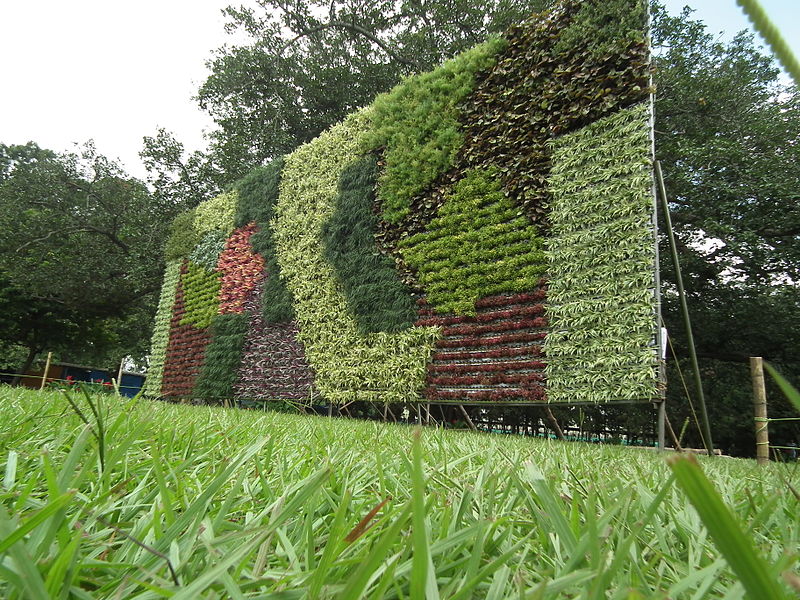 Determine markets and improve access for commercial and emerging farmers infrastructure
To stimulate growth, foster job creation and instil transformation along the agriculture and rural development value chain.
 
To contribute towards inclusive growth, as prescribed by the NDP and the Revitalization of the Agriculture and Agro-Processing Value Chain (RAAVC), amongst others.
2
Address fragmented and low impact of 
financial and non-financial support provided 
to producers
3
Improve productivity by balancing 
 mechanization and job creation
4
Stimulate development of rural economies
5
Reduce the environmental impact of 
agricultural production;
6
Devise improvements in water management in agriculture and rural areas
7
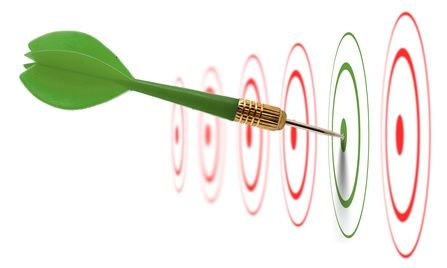 SOURCE: National Development Plan 2030
[Speaker Notes: Background – Tanzania’s potential]
Composition of the Participants
One hundred and sixty one registered participants, engaged in the five week lab
Business
Government
Civil Society
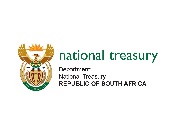 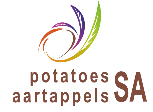 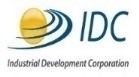 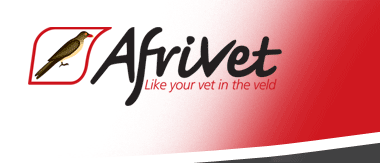 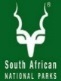 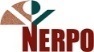 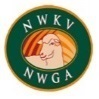 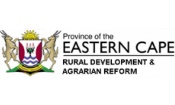 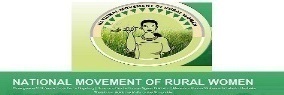 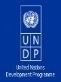 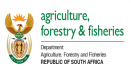 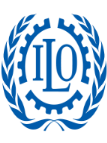 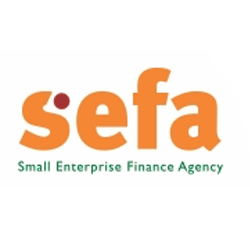 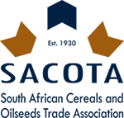 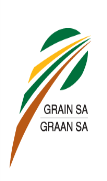 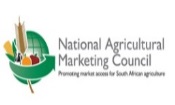 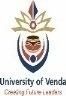 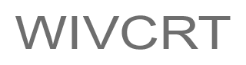 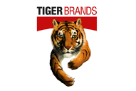 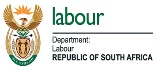 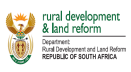 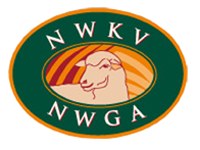 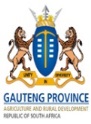 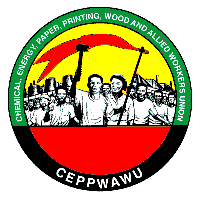 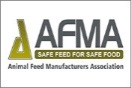 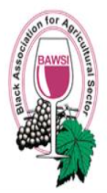 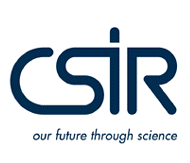 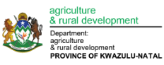 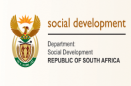 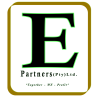 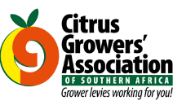 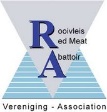 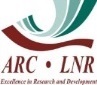 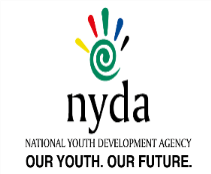 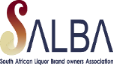 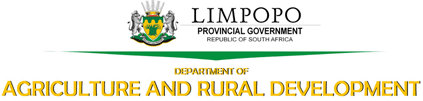 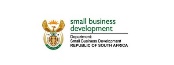 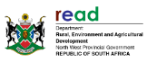 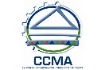 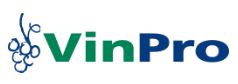 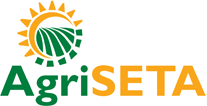 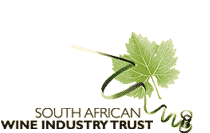 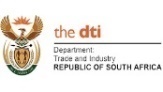 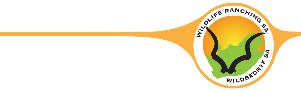 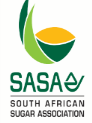 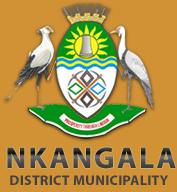 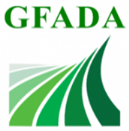 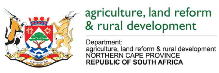 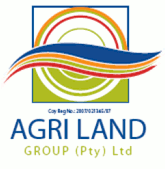 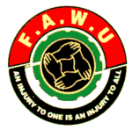 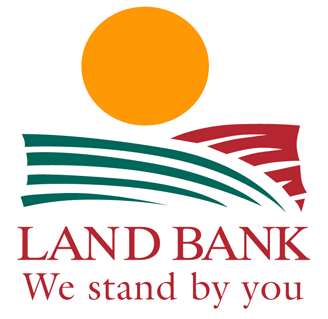 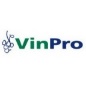 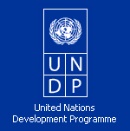 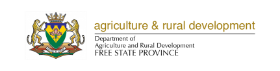 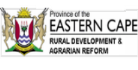 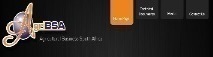 BAWSI
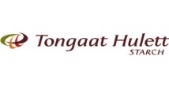 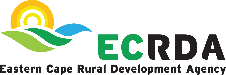 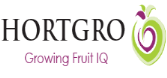 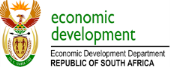 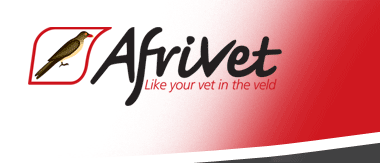 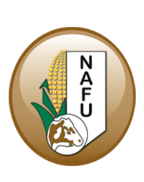 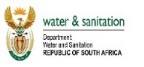 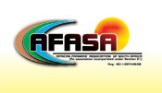 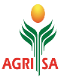 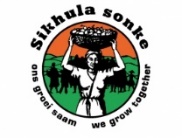 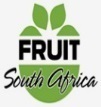 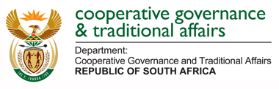 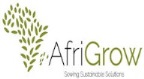 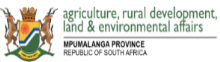 Agratech trade
AFRIWU
Enterprise Evolution Technology Holdings
Makolobane Farmers Enterprise
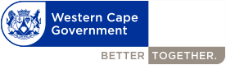 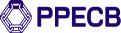 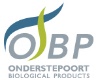 Deciduous Fruit Industry Development Trust
NAFUSA
The participants were allocated to various work streams namely: Grains, Horticulture, Livestock, Producer Support,
Land Reform, Rural Development and Labour; aligning their competencies and areas of expertise
What is Operation Phakisa Methodology?
How far are we in implementing the methodology?
8
5
4
2
1
6
External account-ability
7
Set-up institutional arrangements
Lab
Monitoring
Open Day
Delivery
Strategic Direction
Proposal used in a 6 month consultation process (7, 2-day workshops were held)
3
Launch
Processes of the lab phase
Post lab
Pre-lab
Scoping
Lab
Proposal
What is Operation Phakisa Methodology?
How far are we in implementing the methodology?
8
5
4
2
1
6
External account-ability
7
Set-up institutional arrangements
Lab
Monitoring
Open Day
Delivery
Strategic Direction
Inputs and comments received was used to develop the scoping document for the Lab
3
Launch
Processes of the lab phase
Post lab
Pre-lab
Scoping
Lab
Proposal
Operation Phakisa: Agriculture, Land Reform & Rural Developmentcomprise of 3 commodity based workstreams, and 4 sectors enablers
5
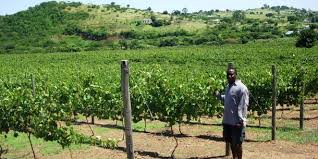 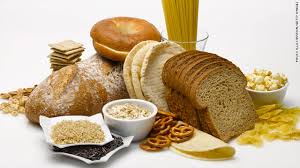 1
Producer
 Support
Grains
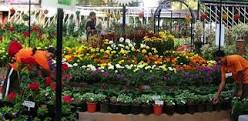 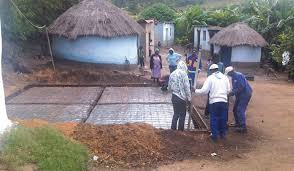 6
2
Horticulture
Labour
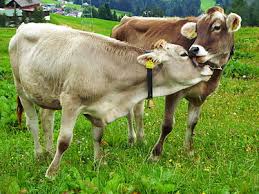 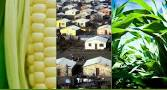 7
3
Livestock
Rural 
Development
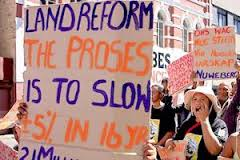 4
Land Reform
[Speaker Notes: Background – Tanzania’s potential]
What is Operation Phakisa Methodology?
8
5
How far are we in implementing the methodology?
4
2
1
6
External account-ability
7
Set-up institutional arrangements
Lab
Monitoring
Open Day
Delivery
Strategic Direction
3
Launch
Processes of the lab phase
Post lab
Pre-lab
Scoping
Lab
Proposal
5- week Lab ran from 26 Sept – 28 Oct 2016. with 161 registered participants developing 27 initiatives
27 Operation Phakisa Initiatives
Funding and Finance
Optimising the Management of Natural Resources
Developing Skills and Capacity
Demand led public/ private agri-skills unit (Labour)
Livestock skills and knowledge upgrading programme (Livestock)
Enhanced animal health through revolutionary veterinary services  (Livestock)
Ndimo Desk (Producer Support)
Financial partnerships for accelerated and sustainable Land Reform (Land Reform) 
Re-engineering agricultural development finance (Producer Support)
Unlocking finance for grains through PPP (Grains)
Dynamic Business Model for Producer Support (Producer) Support)
Unlocking water to expand horticultural production (Horticulture) 

Fortified veld management for sustainable livestock production (Livestock)
Value Chain Development and Market Access
Reconfiguring Space & Promoting  Functional Rural Settlement
Coordination and Knowledge Management
Harmonization of legislation affecting the agricultural value chain (Producer Support)
Strategic leadership & coordination for structural transformation (Rural Development)
District Land Reform Delivery Centre (Land Reform)
National Agricultural Decent Work Programme (Labour)
Strengthening legal compliance mechanisms (Labour)
National livestock census, animal ID, & traceability (Livestock)
Grain Know How (Grains)
Fast tracking the settlement of outstanding restitution claims in a sustainable manner (Land Reform) 
 Accelerated Land Development and Redistribution Initiative (ALDRI) (Land Reform) 
Promoting and protecting rights of persons living under insecure tenure (Land Reform) 
Basic Services (Rural Development) 
Farm worker house and land ownership programme (Labour)
Access to commercial and alternative livestock value chains (Livestock)

Integrated grain value chain (Grain)

Inclusive horticulture value chain participation model (Horticulture)

Rural enterprise development (Rural Development)

Trade Promotion, Retention and Optimisation (Horticulture)
10
What is Operation Phakisa Methodology?
The President launched Operation Phakisa for Agriculture, Land Reform and Rural Development on the 24 February, 2017.
8
5
How far are we in implementing the methodology?
4
2
1
6
External account-ability
7
Set-up institutional arrangements
Lab
Monitoring
Open Day
Delivery
Strategic Direction
3
Launch
Processes of the lab phase
Post lab
Pre-lab
Scoping
Lab
Proposal
How far are we in implementing the methodology?
8
5
4
2
1
6
External account-ability
7
Set-up institutional arrangements
Lab
Monitoring
Open Day
Delivery
Strategic Direction
3
Launch
Appointed Champions per initiative (finalised)
Cabinet submission of Lab report (Oct. - Nov)
Open Day (Presidency).
Processes of the lab phase
Post lab
Pre-lab
Scoping
Lab
Proposal
The Open Day is a vital step to achieving mass alignment and buy-in for lab outcomes
Open Day concept for Operation Phakisa: Agriculture, Land Reform and Rural Development
What is an Open Day?
An Open Day is typically 2-3 days of showing and sharing with the public the recommendations from the lab reports. However, due to financial constraints, Operation Phakisa for Agriculture, Land Reform and Rural Development will be a one-day event.
It is an interactive session where Lab participants can interact with the public sector and provide feedback. 
It's also a proven methodology to secure mass alignment and buy-in. It is thus highly interactive and transparent.
One-day event with 2 sessions:
OPEN & CLOSED SESSION
It will be an interactive session where the public can interact with presenters at various stations (a minimum of 7) followed by a closed session.
The Closed Session will be by invitation only, and will target 200 guests along with a media contingency. The Open Day will remain the prerogative of the Presidency.
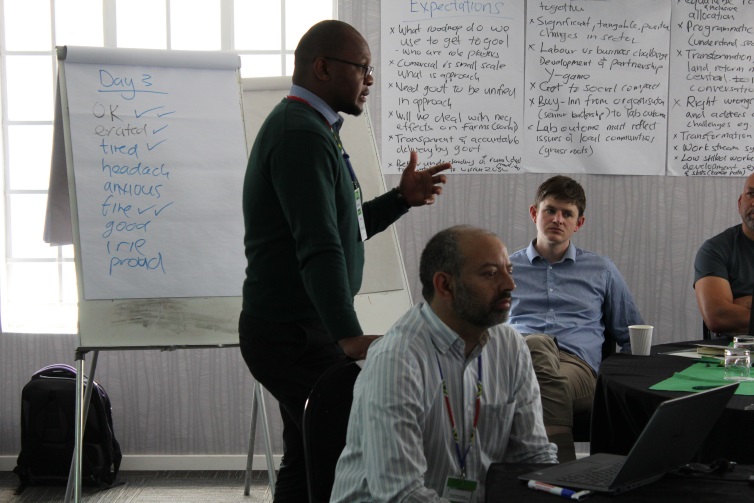 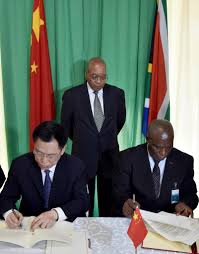 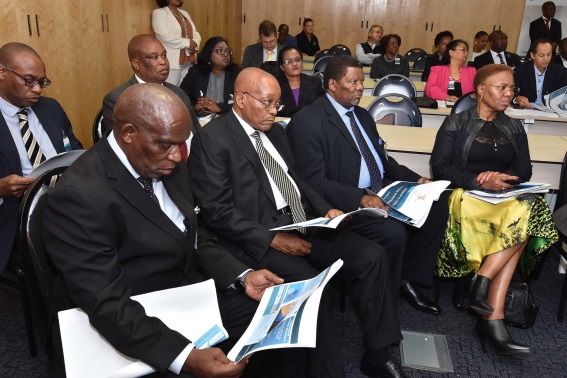 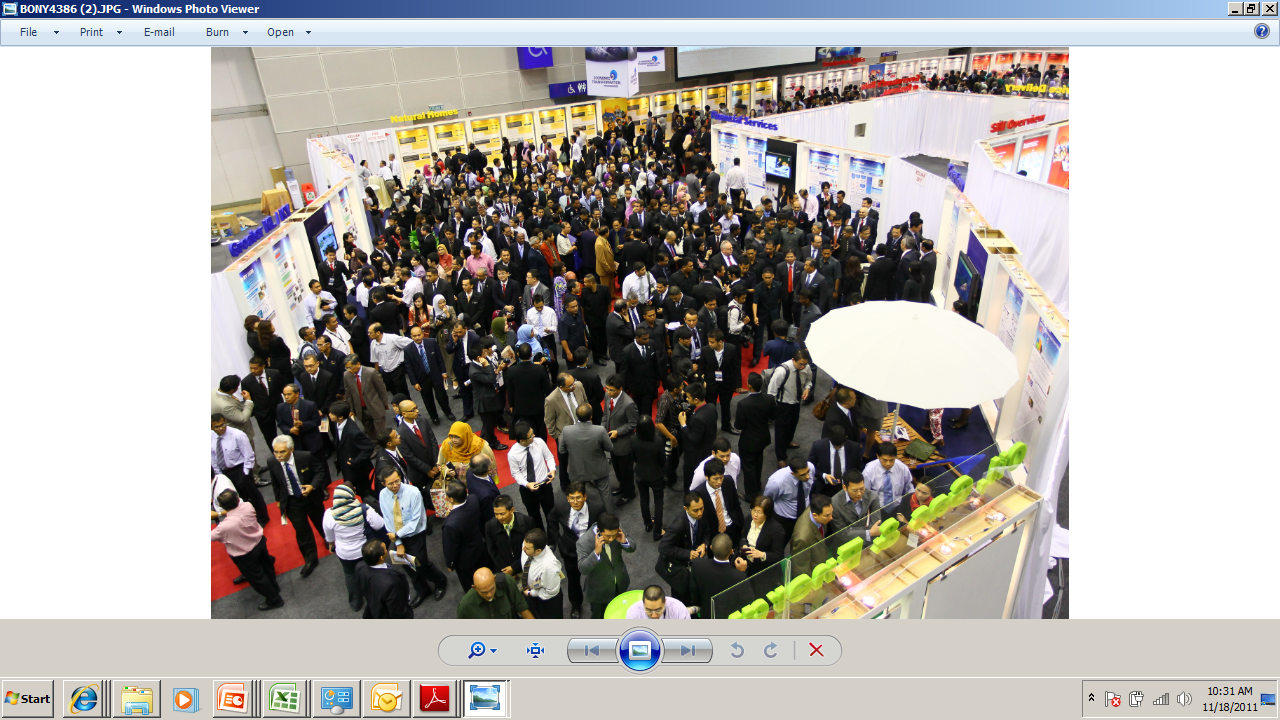 PHASE 1: securing buy-in and commitment from role players
PHASE 2: Signing of agreements (SLAs, MOUs, contracts)
PHASE 3: Establishing institutional arrangements
Progress on 27 Operation Phakisa Initiatives
Progress on 27 Operation Phakisa Initiatives
Progress on 27 Operation Phakisa Initiatives
Progress on 27 Operation Phakisa Initiatives
Progress on 27 Operation Phakisa Initiatives
Progress on 27 Operation Phakisa Initiatives
Progress on 27 Operation Phakisa Initiatives
Progress on 27 Operation Phakisa Initiatives
Progress on 27 Operation Phakisa Initiatives
Progress on 27 Operation Phakisa Initiatives
Progress on 27 Operation Phakisa Initiatives
Progress on 27 Operation Phakisa Initiatives
Progress on 27 Operation Phakisa Initiatives
Progress on 27 Operation Phakisa Initiatives
Progress on 27 Operation Phakisa Initiatives
Progress on 27 Operation Phakisa Initiatives
Progress on 27 Operation Phakisa Initiatives
Progress on 27 Operation Phakisa Initiatives
Progress on 27 Operation Phakisa Initiatives
Progress on 27 Operation Phakisa Initiatives
Progress on 27 Operation Phakisa Initiatives
Progress on 27 Operation Phakisa Initiatives
Progress on 27 Operation Phakisa Initiatives
Progress on 27 Operation Phakisa Initiatives
Progress on 27 Operation Phakisa Initiatives
Progress on 27 Operation Phakisa Initiatives
SUMMARY OF RESOURCE PLAN
Ring-fencing funding for the three Value Chain initiatives for Grains, Livestock and Horticulture and finance model of grains, namely:
Access to commercial and alternative livestock value chains (Livestock)
Integrated grain value chain (Grain)
Inclusive horticulture value chain participation model (Horticulture), and 
Unlocking finance for grains through PPP (Grains)

The four above will be financed through ring fenced monies of CASP, Ilima-Letsema and Mafisa, which will be used for infrastructure development, market access, and production support. 
Sixty percent of the average spent of each province per commodity, will be dedicated to these initiatives. 

The infrastructure development element of the 3 Value Chain initiatives will be synergised with SIP11.
SUMMARY OF RESOURCE PLAN
The training pillar of CASP and the Extension support will finance the skills development and support packages under the following: 
5. Livestock skills and knowledge upgrading programme; 
6. Dynamic business model; and
7. Re-engineering of Development Finance.
SUMMARY OF RESOURCE PLAN
The LandCare programme of DAFF will  finance the implementation of the 8. Fortified Veld management initiative under Operation Phakisa.
The Agricultural Information Management System (AIMS) and the 
  9. Ndimo desk initiative will merge in both function and budget.
  10. The Grain Know How will be financed through DAFF’s National
   Research Fund and the system through the allocated funds of the  
   Ndimo desk initiative.
The Unlocking water to expand horticultural production initiative will be financed by pooling all irrigation funds of CASP, with 10% of the allocated budgets financing the establishment of the “Presidential Water War Room”.
All initiatives by DRDLR will be financed through their existing budget.
SUMMARY OF RESOURCE PLAN
UNFUNDED INITIATIVES
The research element of the 12. Harmonization of legislation affecting the agricultural value chain initiatives remains unfunded.

13. The Enhanced animal health through revolutionary veterinary services initiative and the 14. National livestock census, animal ID, & traceability initiative remains unfunded. However, discussions are underway with National Treasury to finance these two initiatives.
15. The Trade Promotion, Retention and Optimisation initiative also remains unfunded.
WAY FORWARD
Finalisation of the institutional arrangements for the implementation,  coordination and oversight of this Operation Phakisa lab. 

Finalisation of Implementation Plans for submission to DPME.
ABBREVIATIONS
CPDS: Comprehensive Producer Development Support
DAFF: Departments of Agriculture, Fisheries and Forestry; 
DAMCs: District Agri-Parks Management Councils 
DEA: Department of Environmental Affairs
DFDC: Deciduous Fruit Development Chamber 
DJOCS: District Joint Operational Centers
DLRDC: District Land Reform Delivery Centre
DLRCs: District Land Reform Committees
DoL: Department of Labour
DST:  Department of Science and Technology
DPME: Department of Planning, Monitoring and Evaluation;
DRDLR: Rural Development and Land Reform
DSBD: Department of Small Business Development
DWS: Department of Water and Sanitation
9PP: Nine Point Plan;
ALDRI: Accelerated Land Development and Redistribution Initiative 
AFMA: Animal Feed Manufacturers Association
Afgri: 
AgBiz Grain: Agricultural Business Chamber
ARC: Agricultural Research Council
AIMS: Agricultural Information Management System
CEO Forum: Chief Executive Officer Forum of Agriculture
CASP: Comprehensive Agriculture Support Programme
CCMA: Commission for Conciliation, Mediation and Arbitration 
CGA: Citrus Growers Association
CGA-GDC: CGA Grower Development Company 
CoGTA: Cooperative Governance and Traditional Affairs
COS: Councils of Stakeholders
ABBREVIATIONS
DTel: Department of Telecommunications
DoT : Department of Transport
ESEID: Economic Sector Employment and Infrastructure Development
FPSU: Farmer Production Support Units
GRAINSA: Grain South Africa
GFADA: Grain Farmer Development Association
HORTGRO: Horticultural Growers
IDC: Industrial Development Corporation 
LRMS: Land Rights Management Councils
LITS: Livestock Identification and Traceability System 
MOU: Memorandum of Understanding
NDP: National Development Plan 
NEF: National Employment Fund
NERPO: National Emergent Red Meat Producers' Organisation 
PDAs: Provincial Departments of Agriculture
PRDCC: Presidential Rural Development Coordinating Council
Potato SA: Potato South Africa
RAAVC: Revitalisation of the Agriculture and the Agro-Processing Value Chain
SACOTA: South African Cereals and Oil Seeds Traders Association
SALGA: South African Local Government Association 
SAPPO: South African Pork Producers' Organisation 
SAFEX: South African Futures Exchange
SASA: South African Sugar Association 
SASSA: South Africa Social Security Agency
SOEs: State  Owned Enterprises
T.O.R: Terms of reference